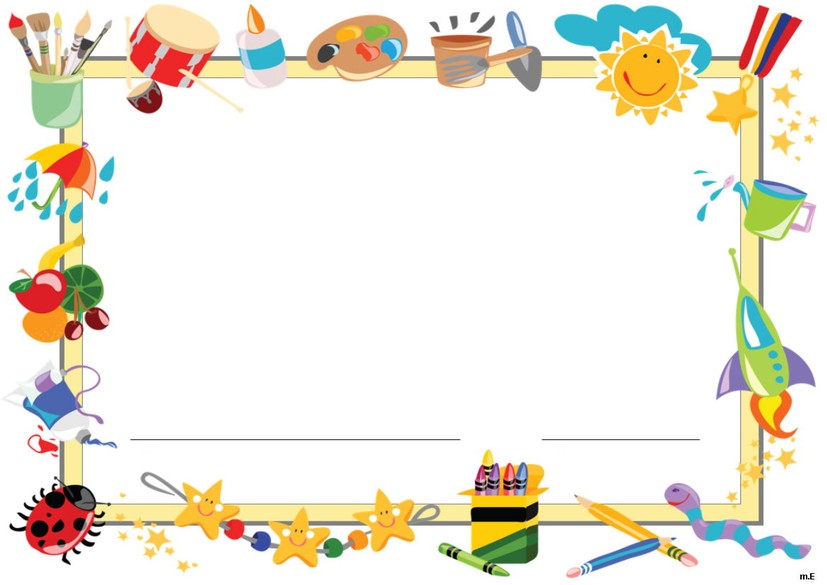 PHÒNG GIÁO DỤC VÀ ĐÀO TẠO QUẬN LONG BIÊN
TRƯỜNG MẦM NON THẠCH CẦU
Lĩnh vực: Phát triển nhận thức
Đề tài :Dạy trẻ đếm và nhận biết số lượng trong phạm vi 5
Đối tượng: Trẻ 3-4 tuổi
Giáo viên: Trần Thị Thu Châm
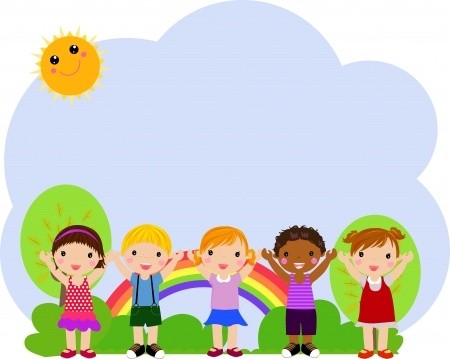 CHÀO MỪNG CÁC BÉ LỚP 4 TUỔI A2 ĐẾN VỚI CHƯƠNG TRÌNH “TOÁN TUỔI THƠ”
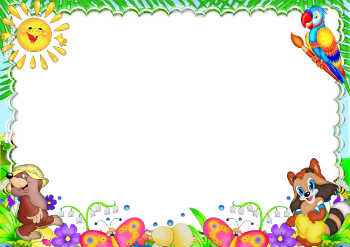 PHẦN 1: HIỂU BIẾT CỦA BÉ
PHẦN 2: BÉ YÊU KHÁM PHÁ
PHẦN 3: THỬ TÀI BÉ YÊU
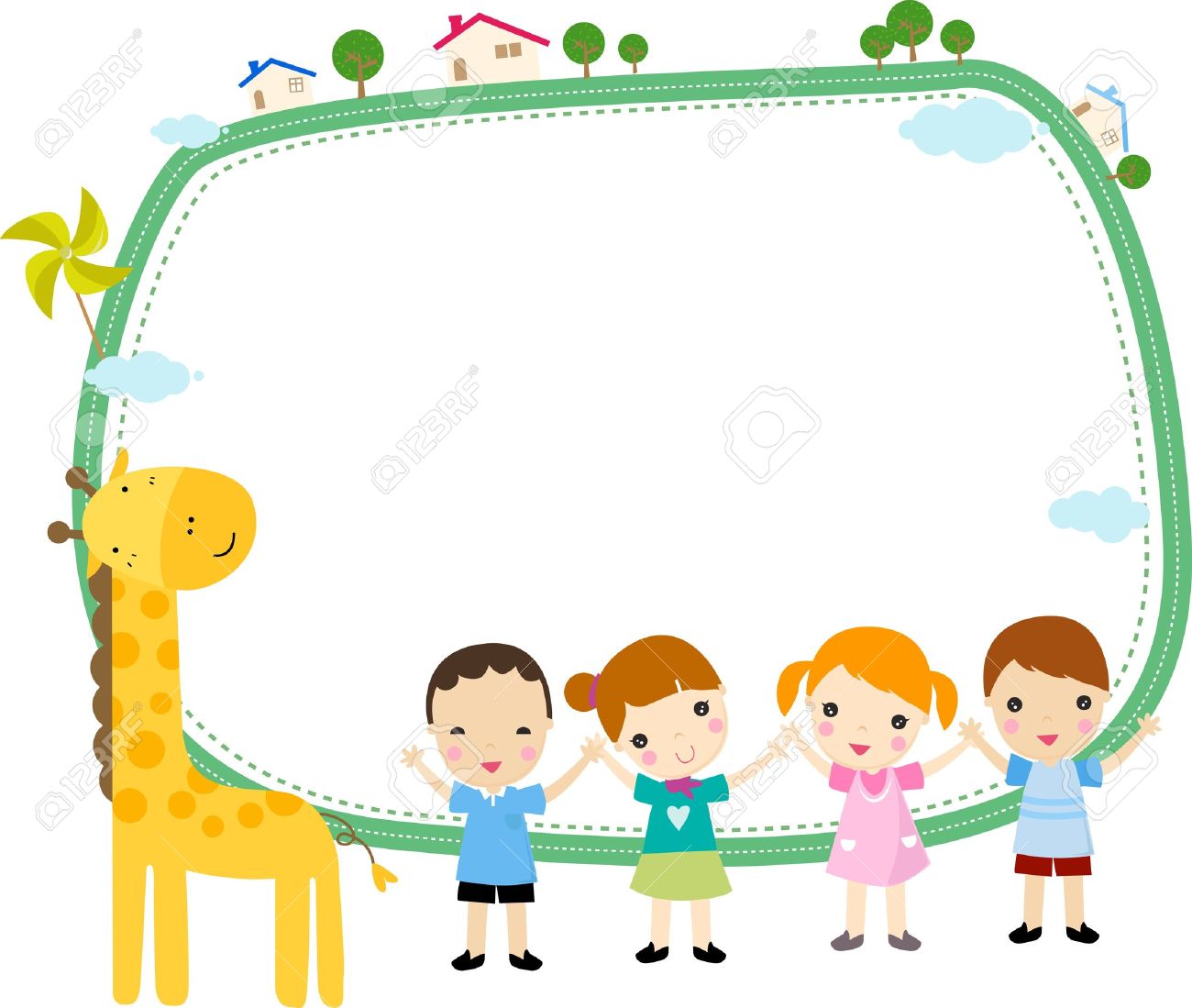 Phần 1: HiỂU BiẾT CỦA BÉ
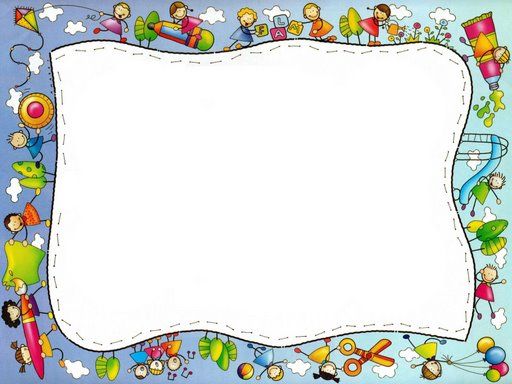 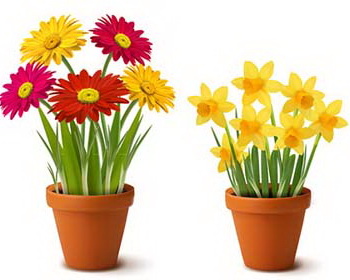 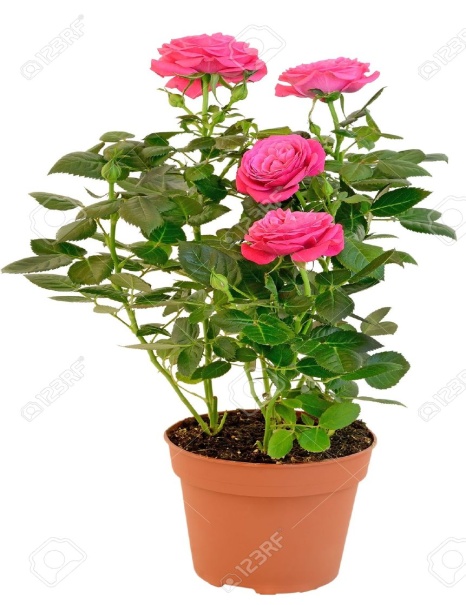 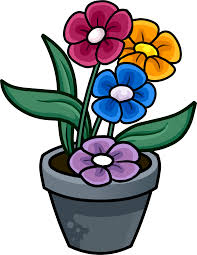 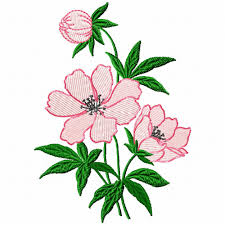 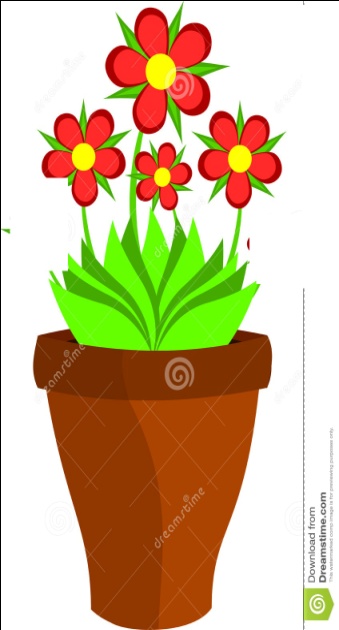 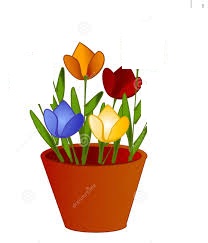 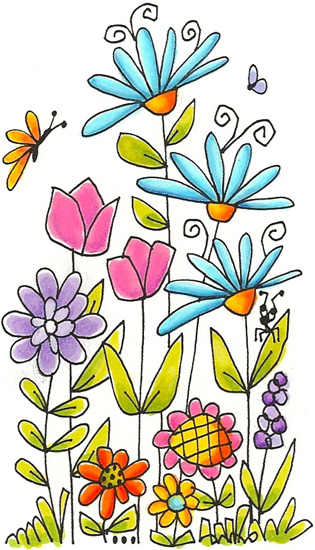 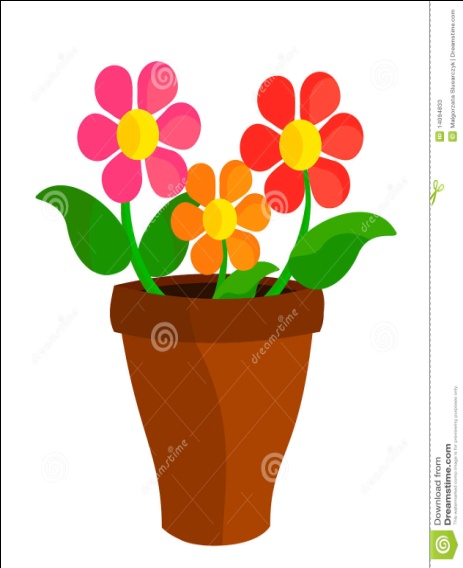 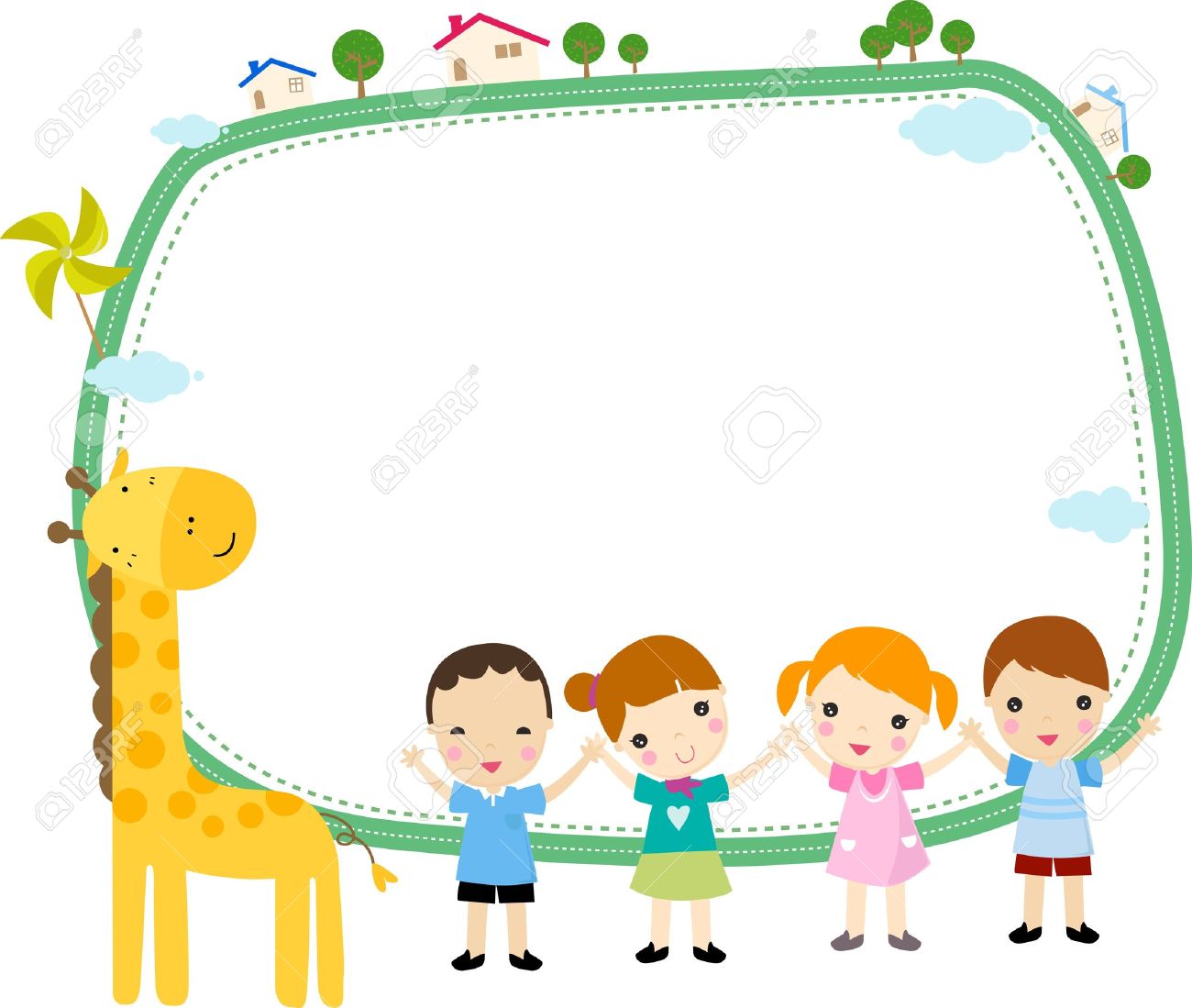 PHẦN 2:BÉ YÊU KHÁM PHÁ
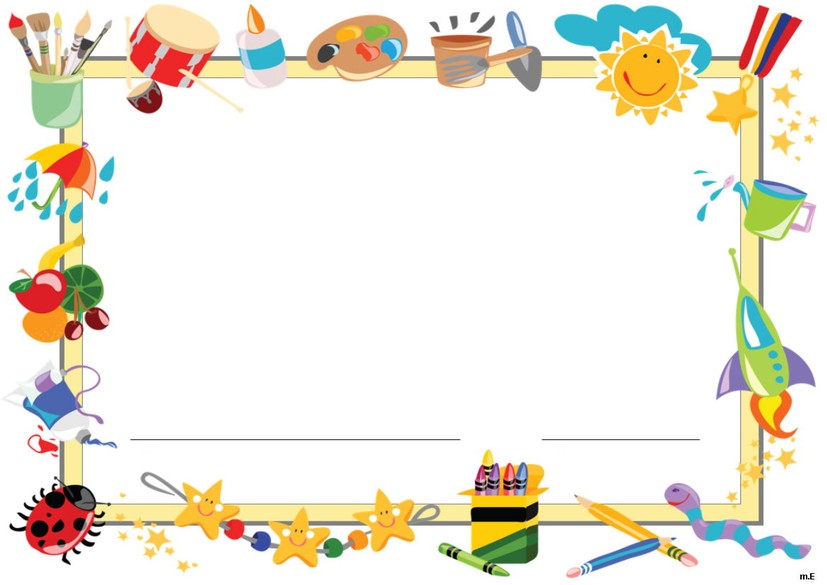 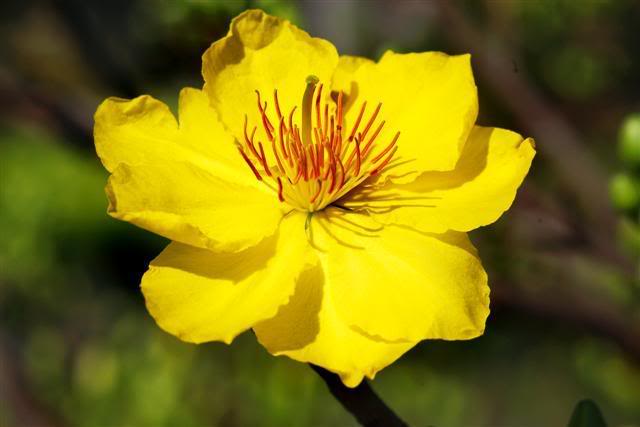 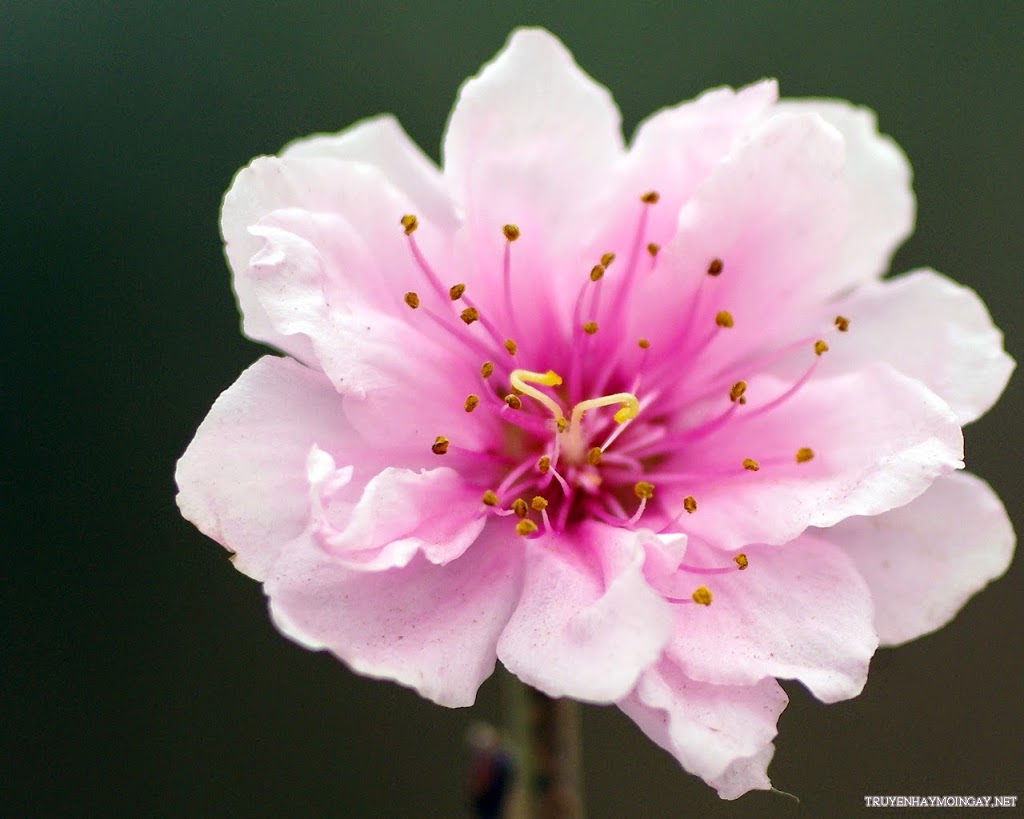 HOA MAI
HOA ĐÀO
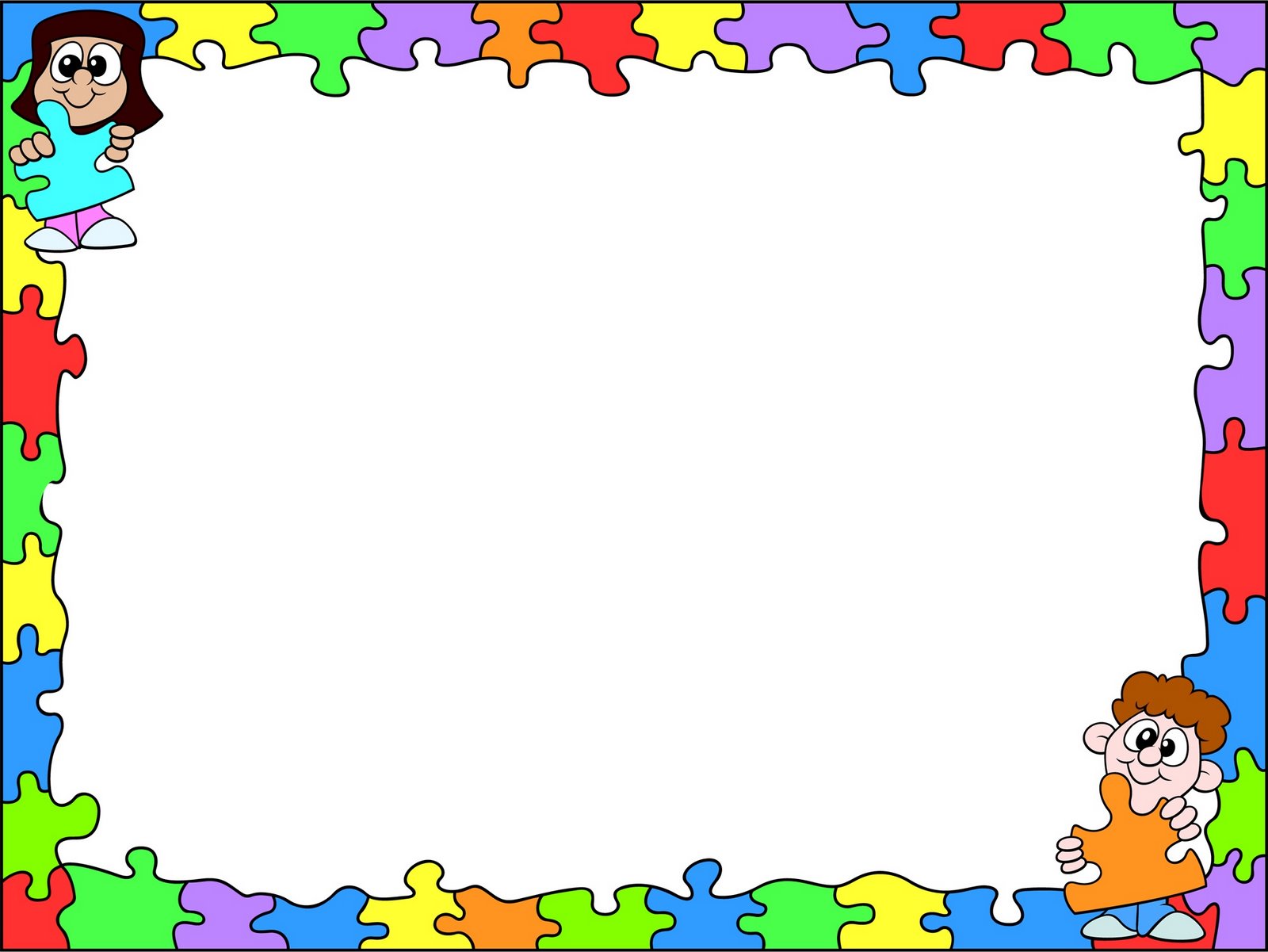 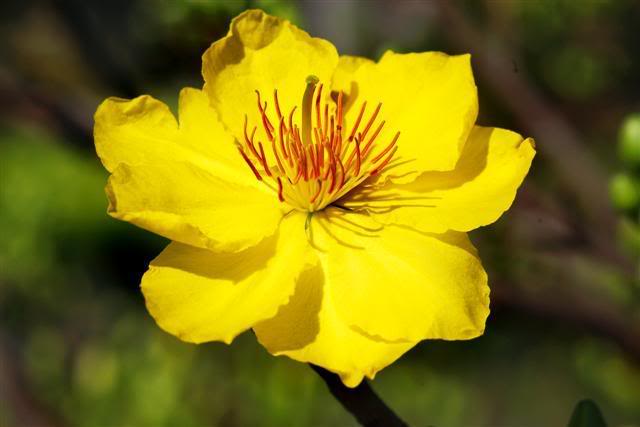 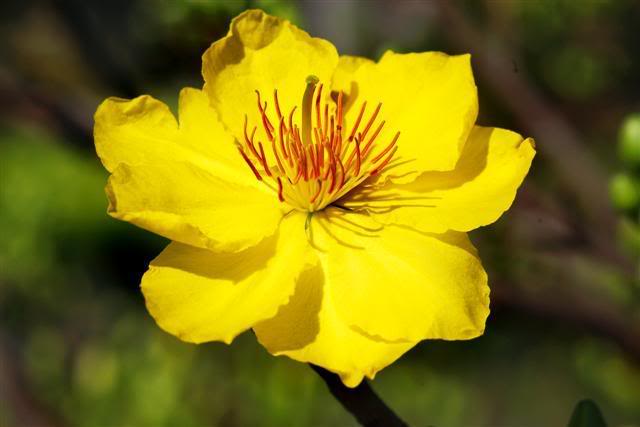 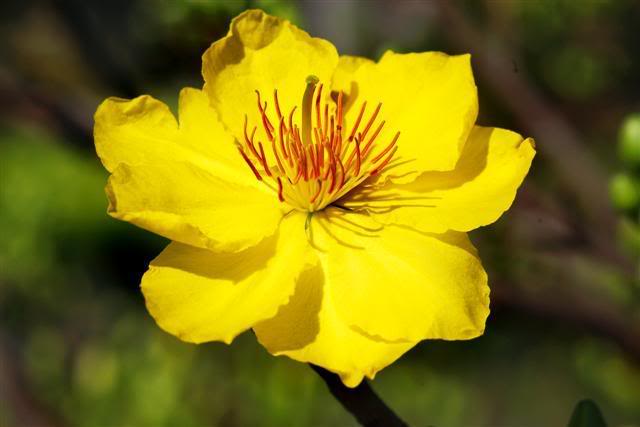 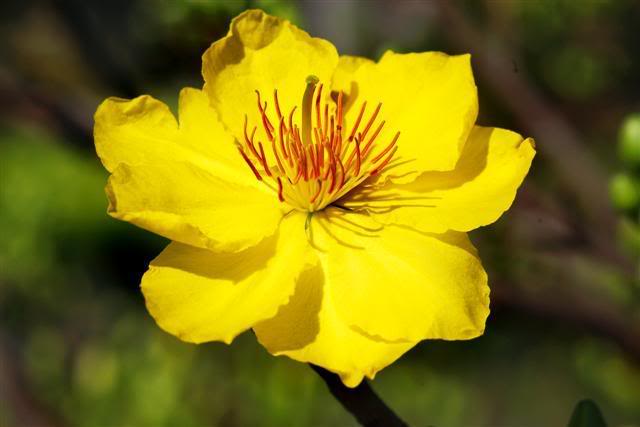 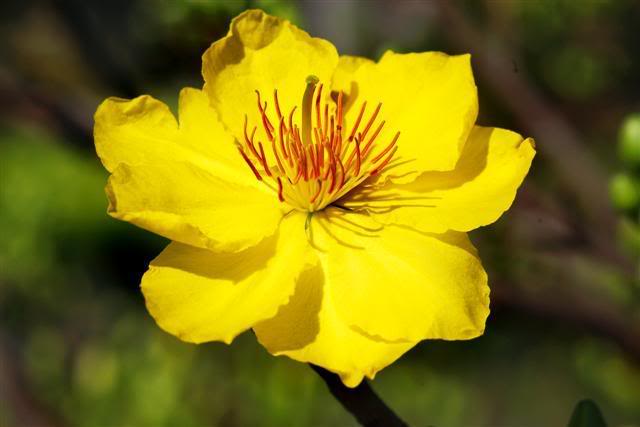 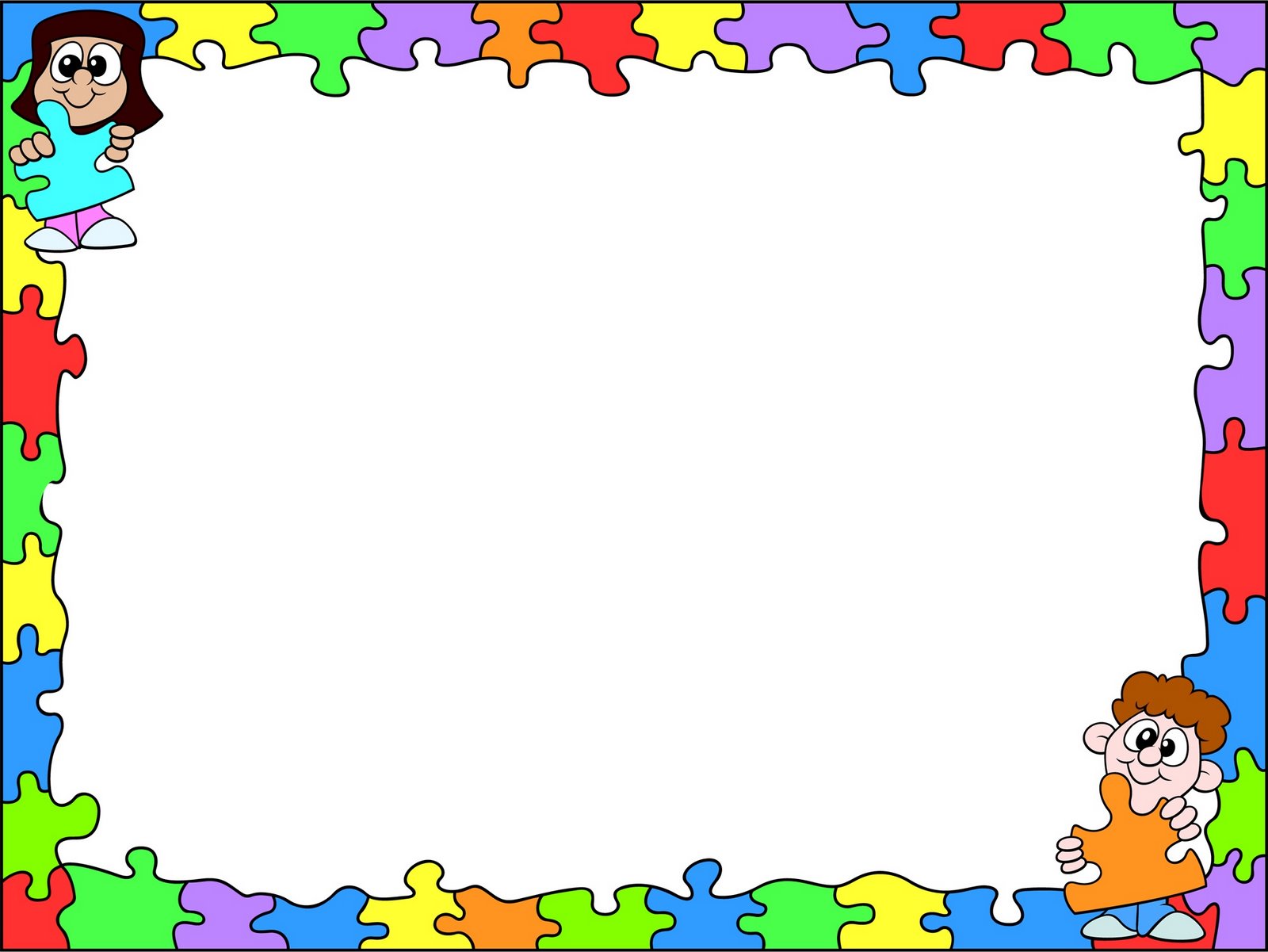 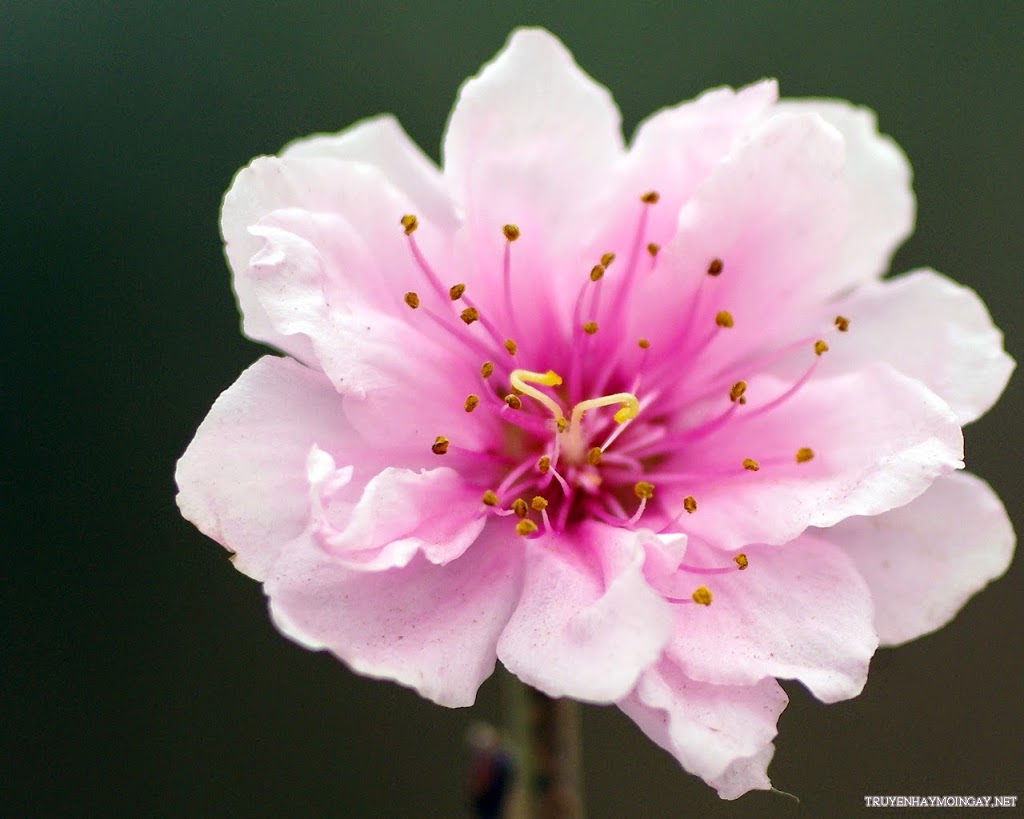 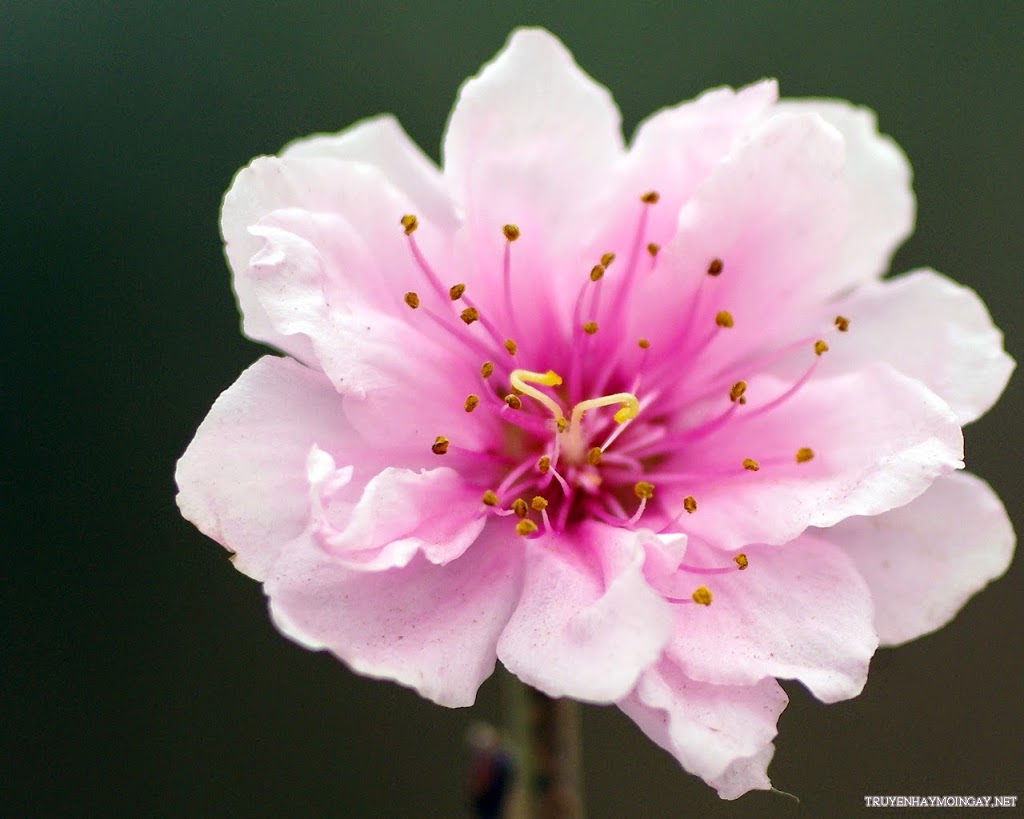 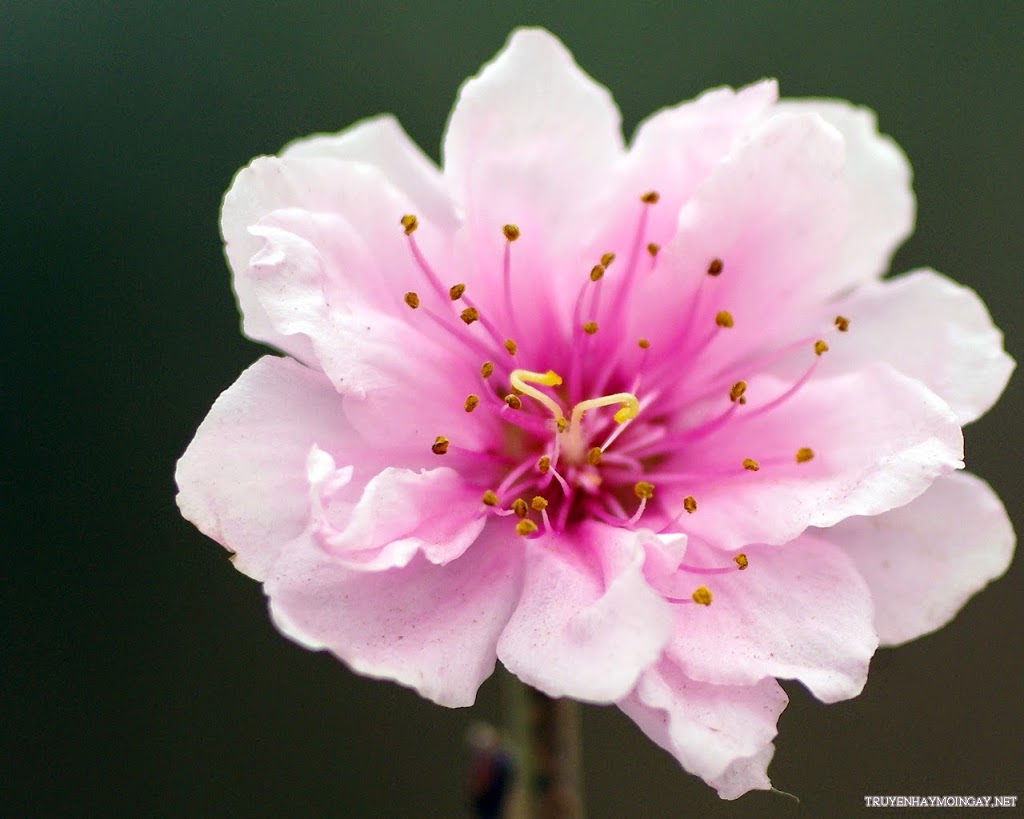 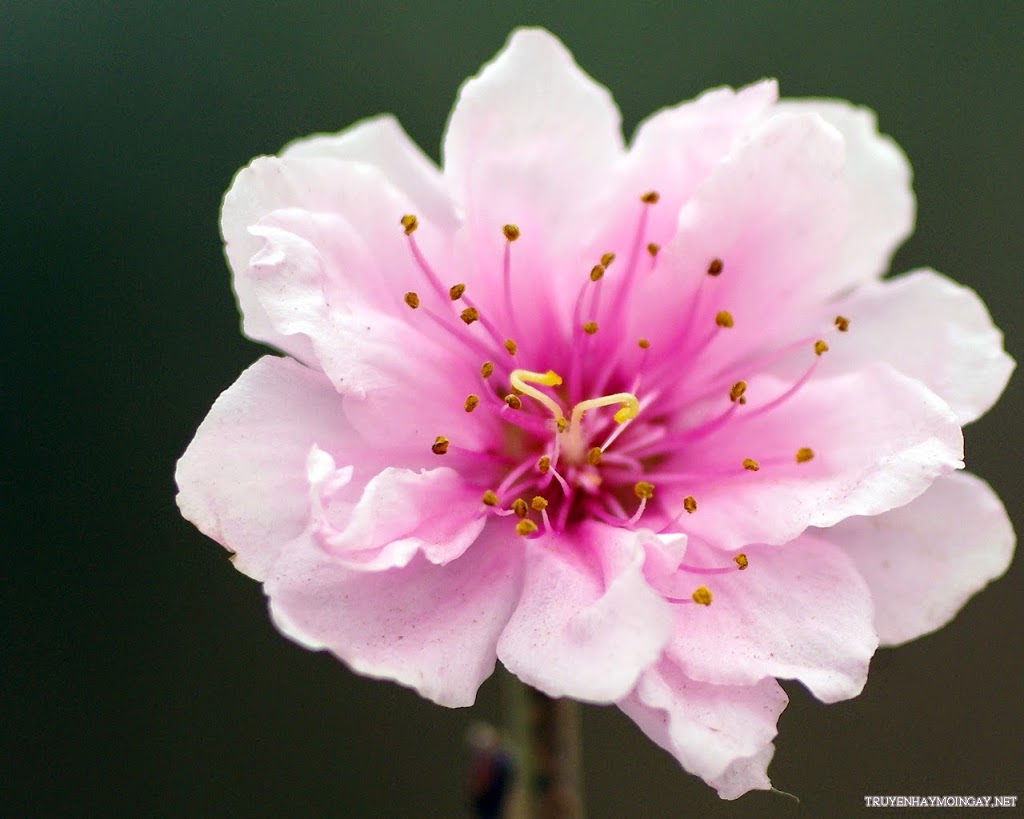 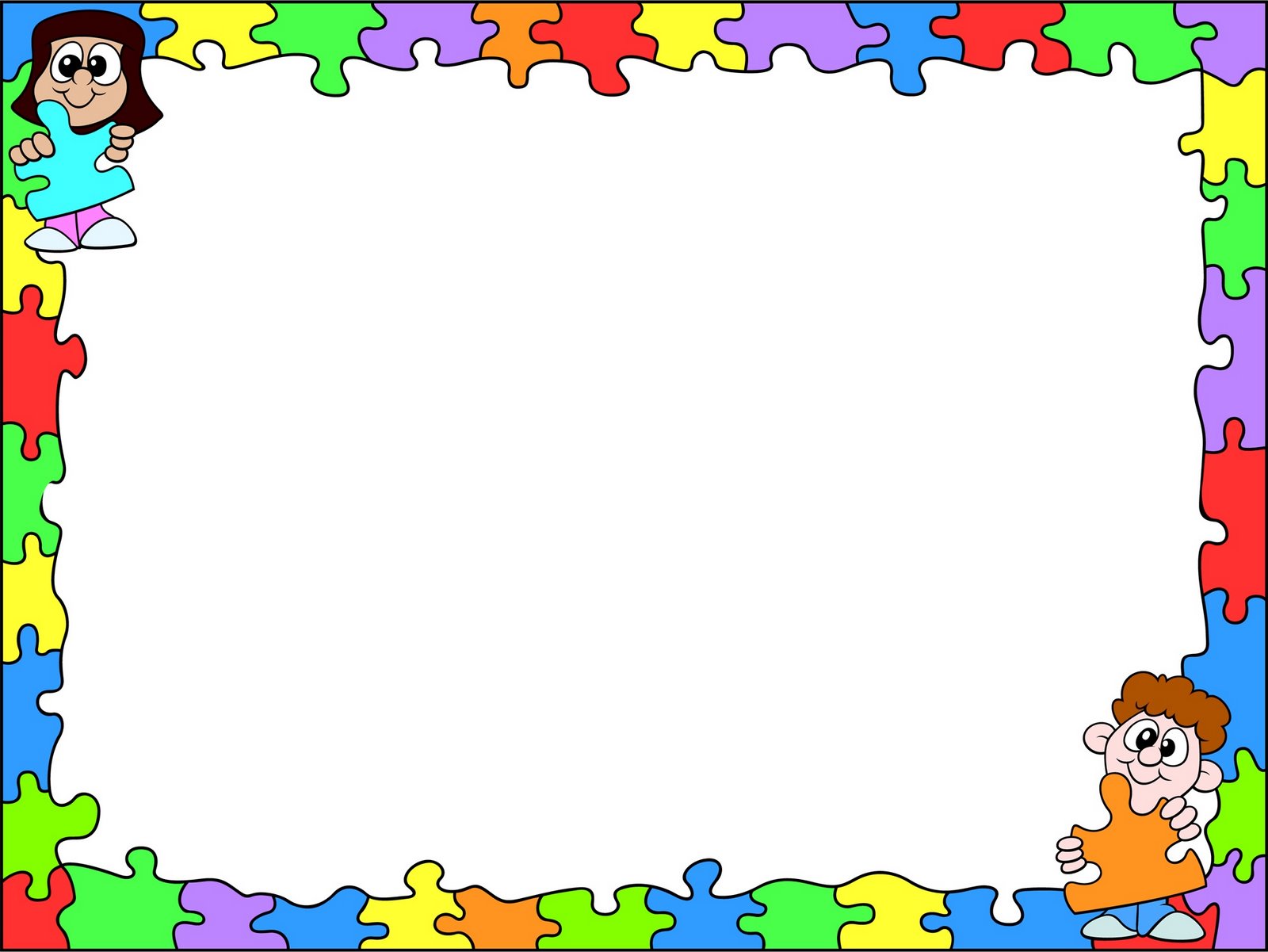 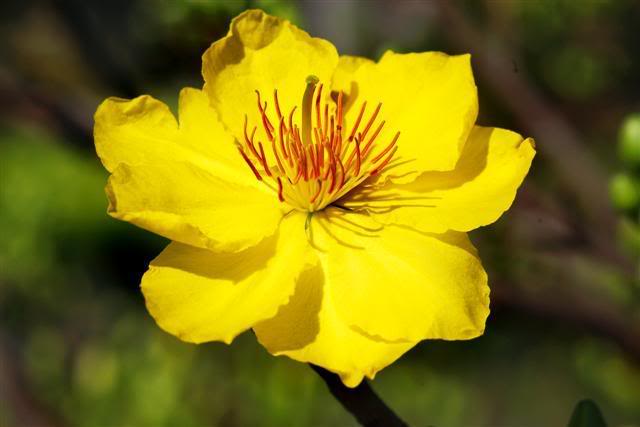 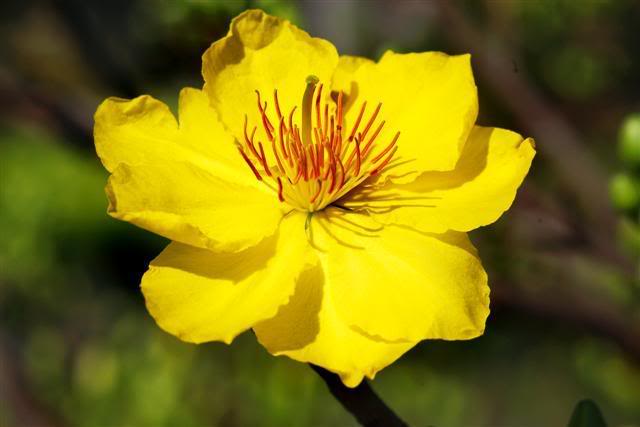 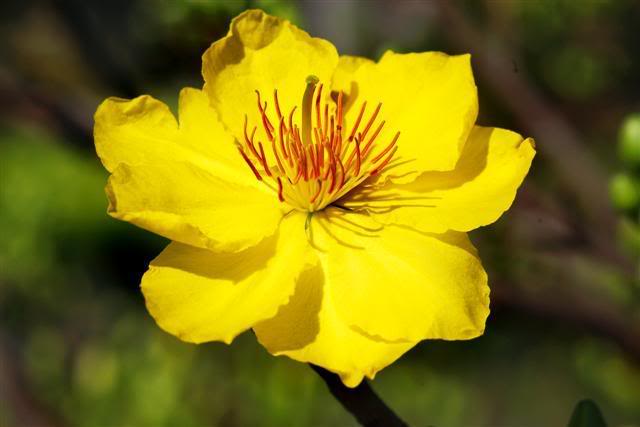 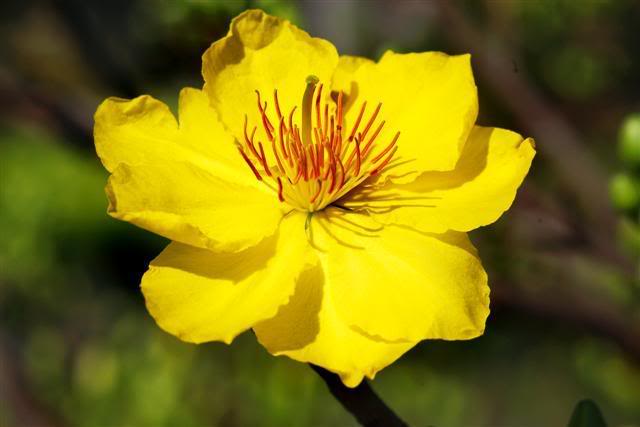 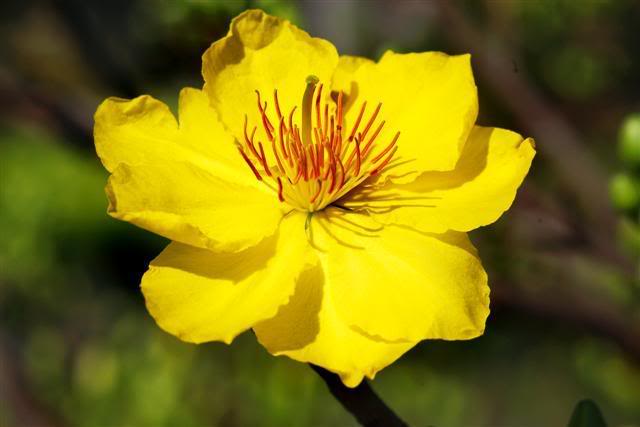 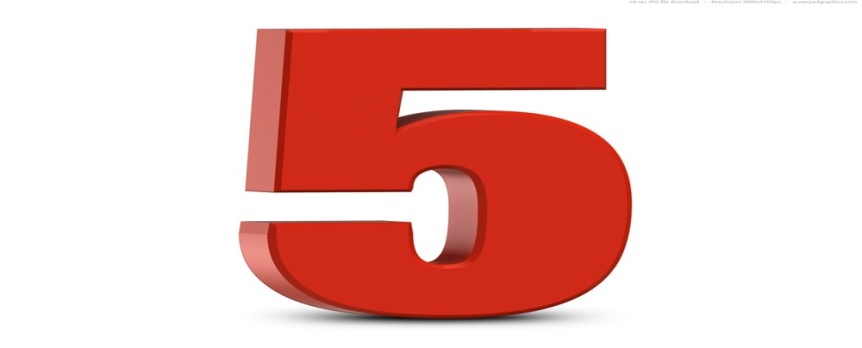 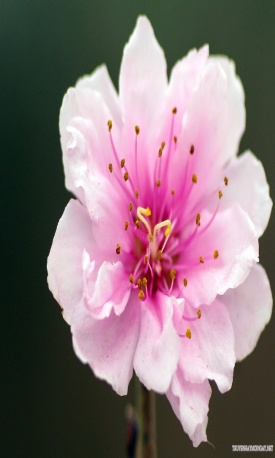 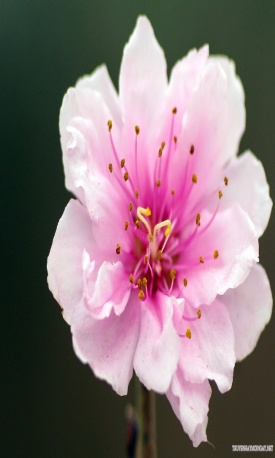 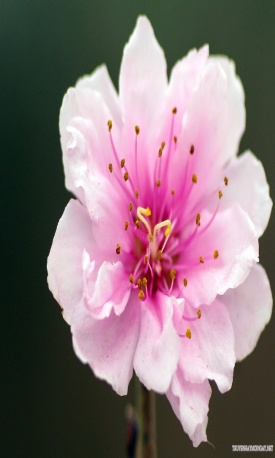 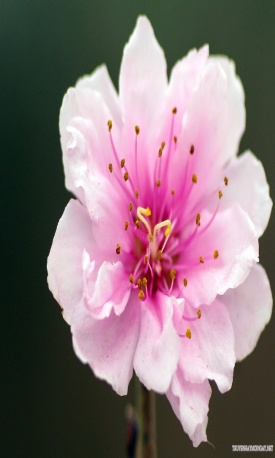 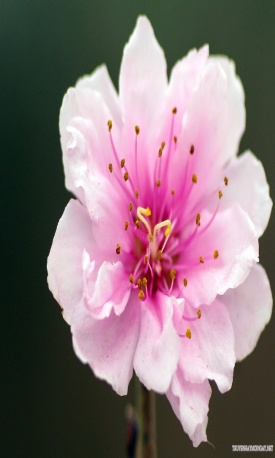 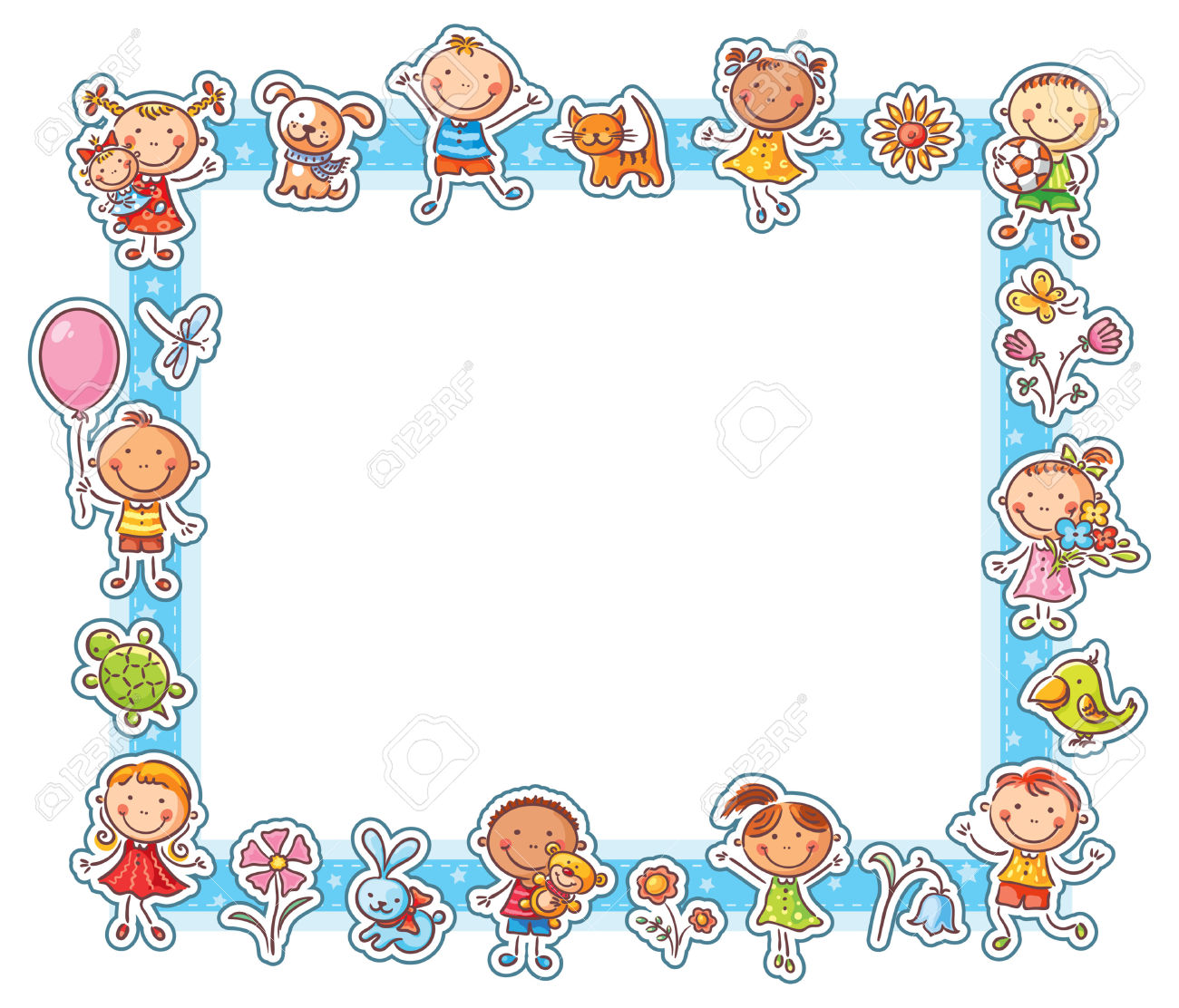 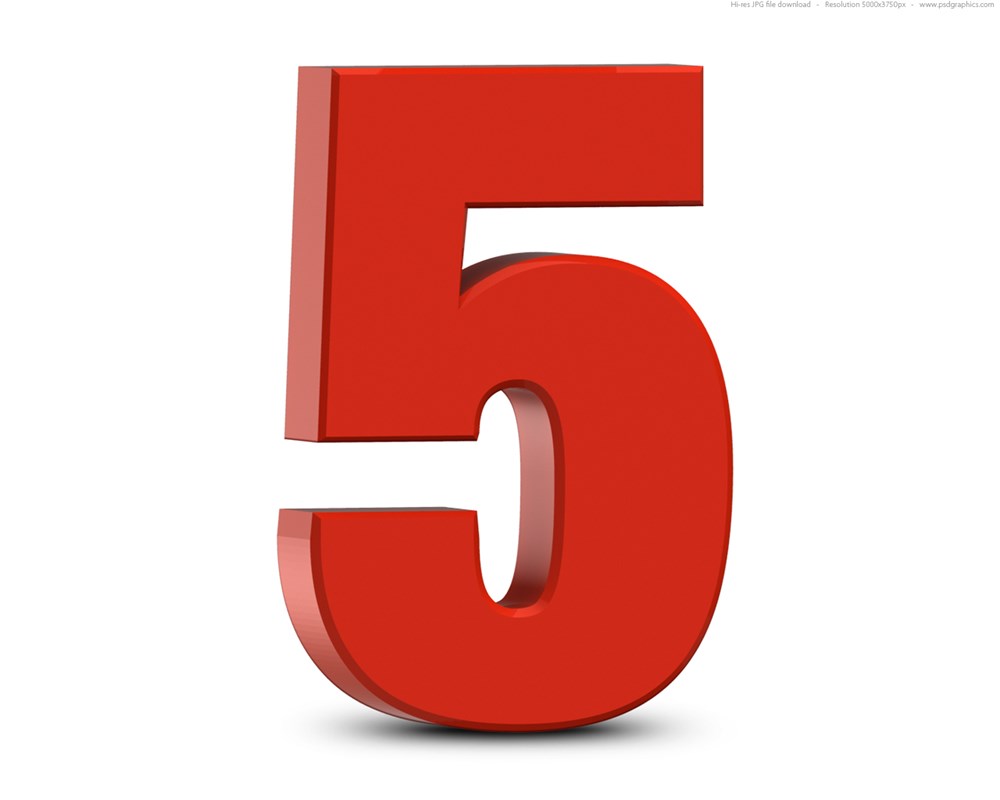 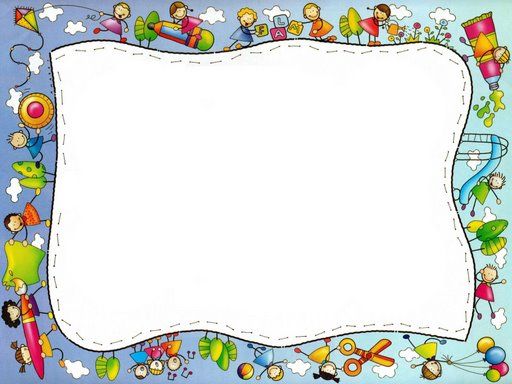 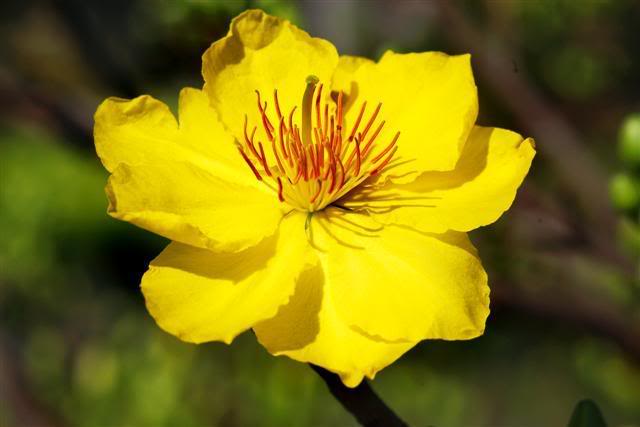 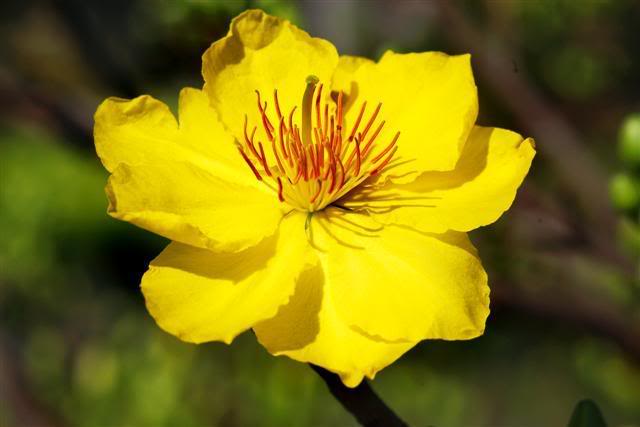 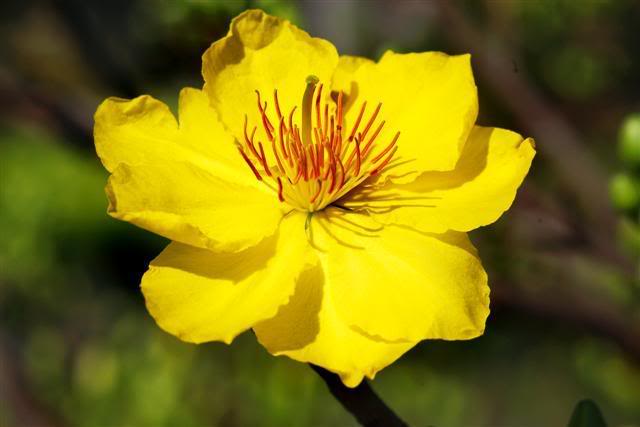 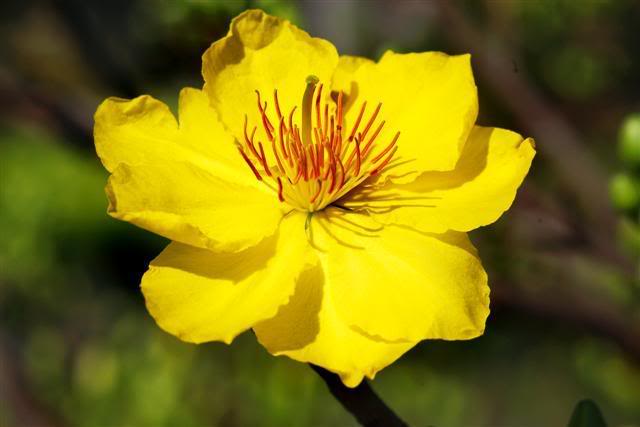 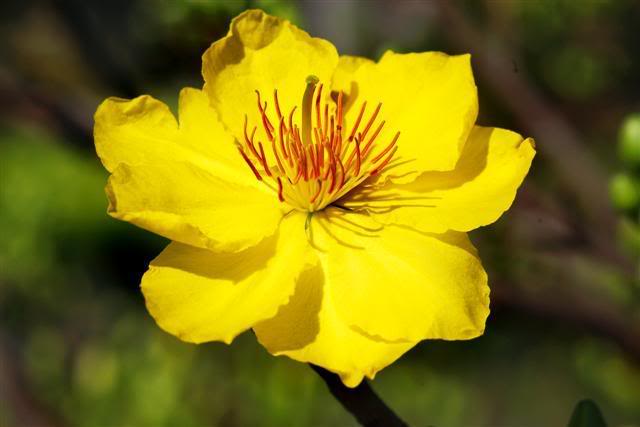 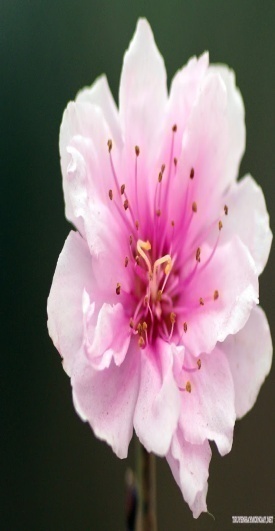 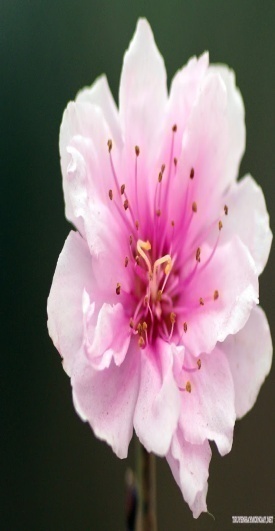 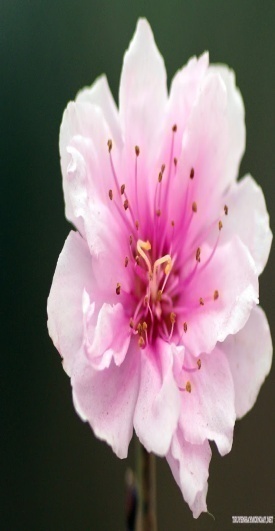 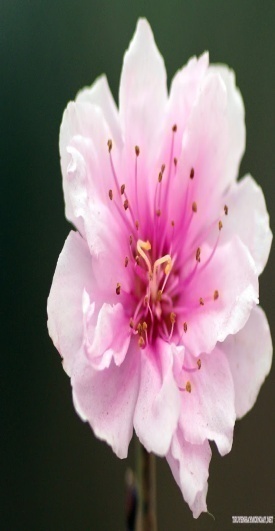 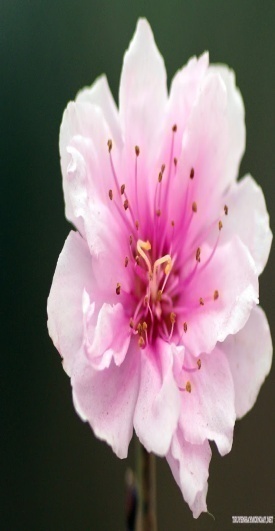 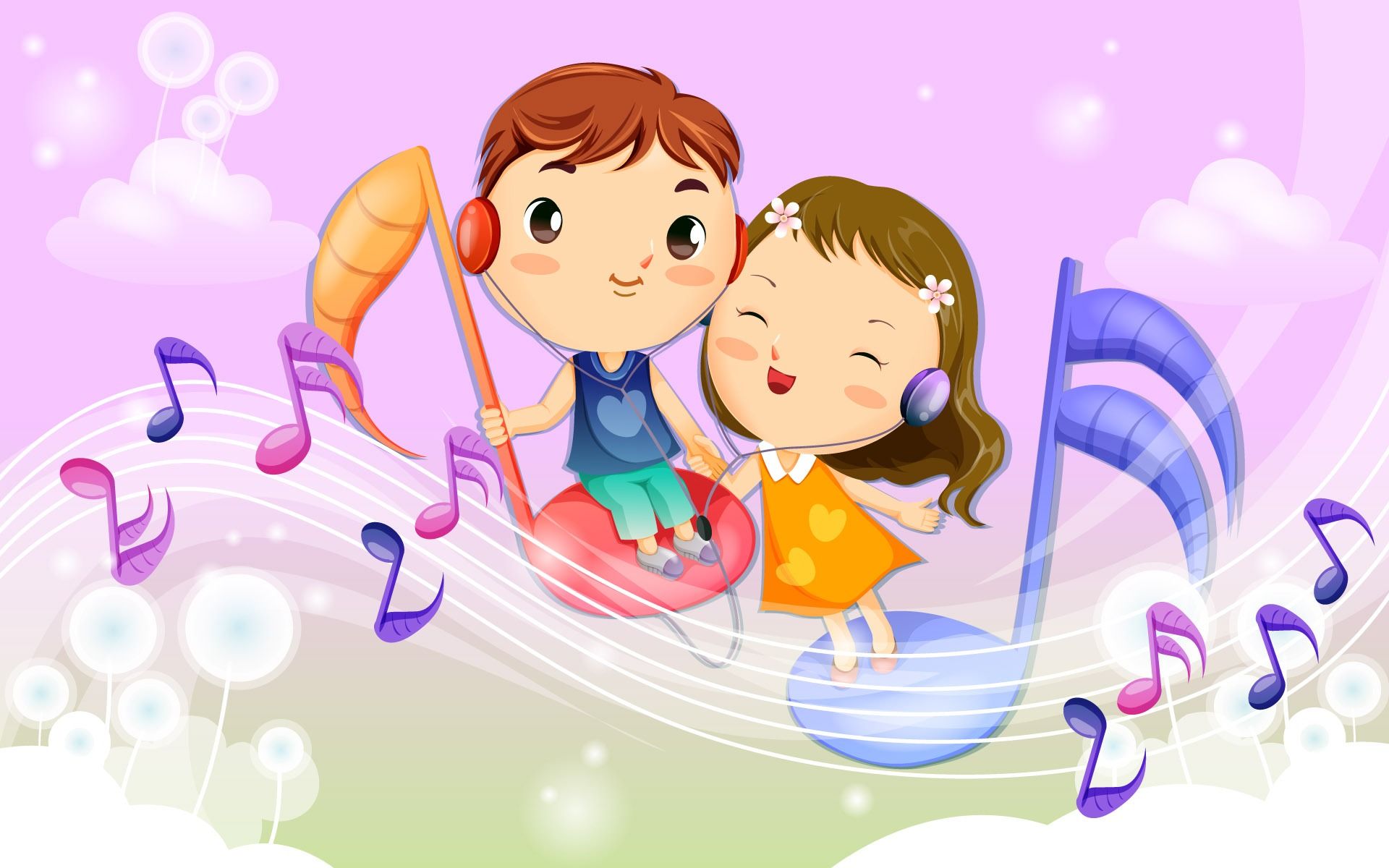 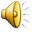 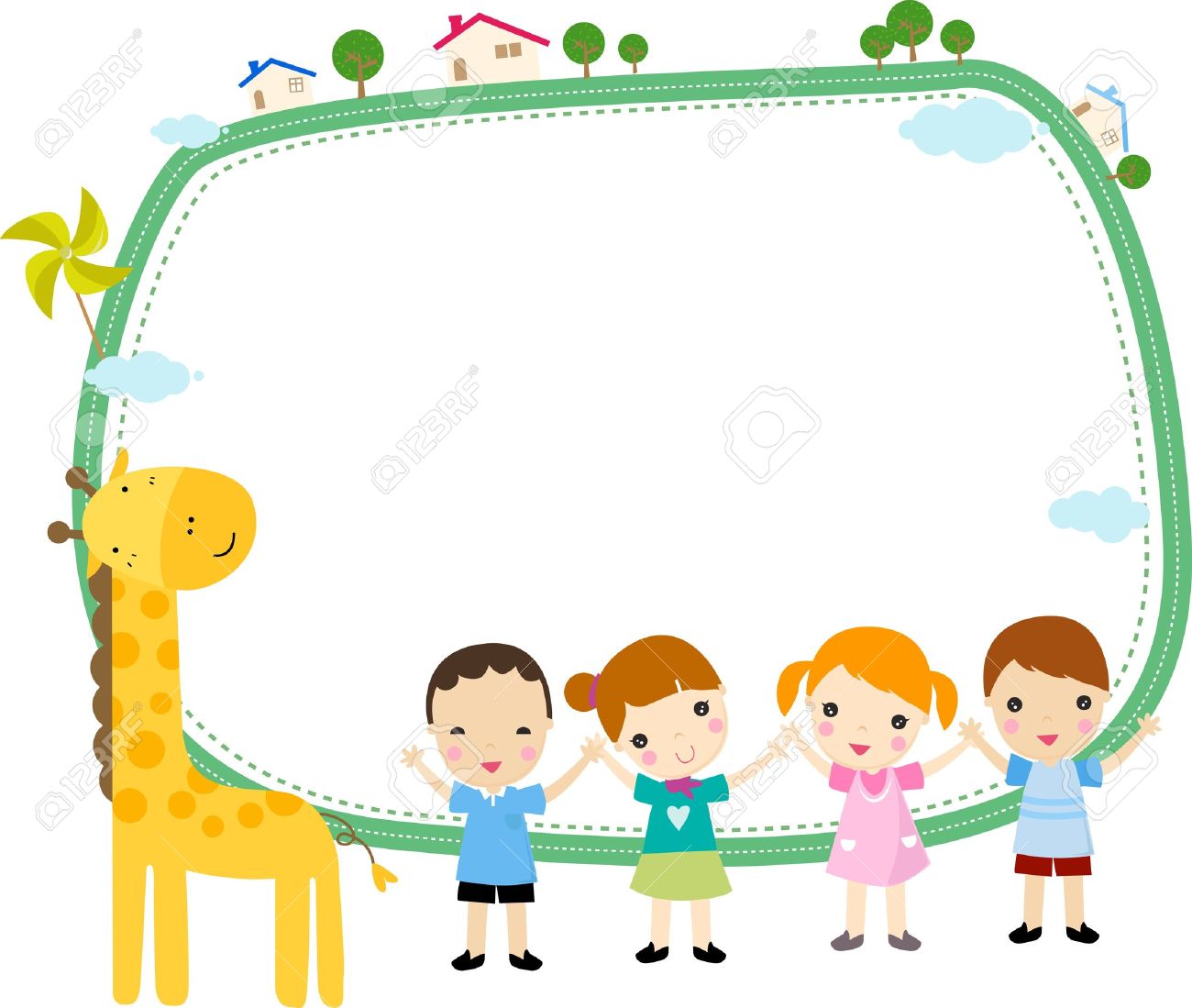 PHẦN 3:THỬ TÀI BÉ YÊU
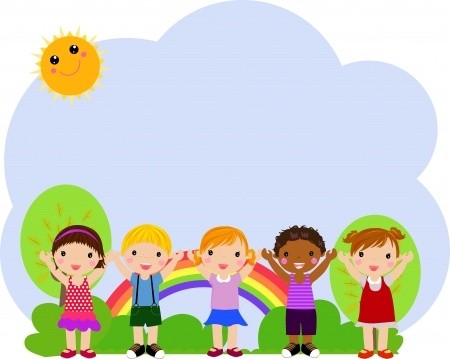 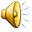 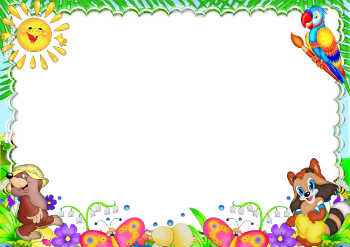 CHÚC CÔ GIÁO VÀ CÁC BẠN LUÔN THÀNH CÔNG VÀ HẠNH PHÚC